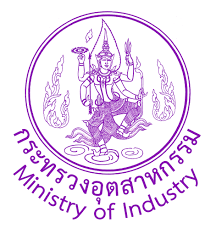 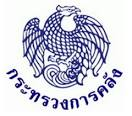 Pracharat 
Financing Package For SMEs
(Stronger Together)
เสริมแกร่ง เพิ่มทุน ครอบคลุมทุกกลุ่ม SMEs
ธนาคารพัฒนาวิสาหกิจขนาดกลางและขนาดย่อมแห่งประเทศไทย
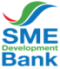 แนวทางมาตรการด้านการเงิน เสริมแกร่ง เพิ่มทุน ครอบคลุมทุกกลุ่ม SMEs
วงเงินไม่เกิน 1 ลบ.
โครงการเงินทุนพลิกฟื้น SMEs
(กองทุน 1,000 ลบ. ของ สสว.)
NPL
เดินบัญชีผ่านธนาคาร

ชำระเงินผ่านระบบ QR Code
มีเจตนา
จดทะเบียน   นิติบุคคล
จัดทำบัญชี       รับ-จ่าย
วงเงินไม่เกิน 1 ลบ.
มาตรการฟื้นฟู SMEs
(กองทุน 2,000 ลบ. ของ สสว.)
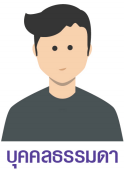 PL
ยกระดับมาตรฐาน
เข้าระบบ
วงเงินไม่เกิน 2 ลบ.
สินเชื่อยกระดับเศรษฐกิจชุมชน
(วงเงิน 50,000 ลบ. ของ ธพว.)
บุคคลธรรมดา
วงเงินไม่เกิน 15 ลบ.
Transformation Loan เสริมแกร่ง
(วงเงิน 20,000 ลบ. ของ ออมสิน)
ปรับเปลี่ยนเข้าระบบ
ส่งเสริมพัฒนา
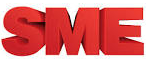 วงเงินไม่เกิน 1 ลบ.
โครงการเงินทุนพลิกฟื้น SMEs
(กองทุน 1,000 ลบ. ของ สสว.)
NPL
Modern

 Story


 Design


 Certify

 Online / QR Code
วงเงินไม่เกิน 1 ลบ.
มาตรการฟื้นฟู SMEs
(กองทุน 2,000 ลบ. ของ สสว.)
PL
มีปัญหาทางการเงิน
มีเจตนา
จัดทำบัญชี       รับ–จ่าย
จัดทำบัญชีชุดเดียว
วงเงินไม่เกิน 1 ลบ.
กองทุนพัฒนาเอสเอ็มอีตามแนว  ประชารัฐ (วงเงิน 8,000 ลบ.)
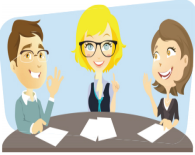 วงเงินไม่เกิน 1 ลบ.
กองทุนพัฒนาเอสเอ็มอีตามแนว
ประชารัฐ (วงเงิน 10,000 ลบ.)
นิติบุคคล
PL
ยกระดับปรับเปลี่ยน
วงเงินไม่เกิน 5 ลบ.
สินเชื่อยกระดับเศรษฐกิจชุมชน
(วงเงิน 50,000 ลบ. ของ ธพว.)
วงเงินไม่เกิน 15 ลบ.
Transformation Loan เสริมแกร่ง
(วงเงิน 20,000 ลบ. ของ ออมสิน)
แผนปฏิบัติการมาตรการด้านการเงิน ตามมติ ครม.วันที่ 19 ธ.ค. 2560
[Speaker Notes: งหลักเกณฑ์]
แผนปฏิบัติการมาตรการด้านการเงิน ตามมติ ครม.วันที่ 19 ธ.ค. 2560
[Speaker Notes: งหลักเกณฑ์]